UCLA Tour
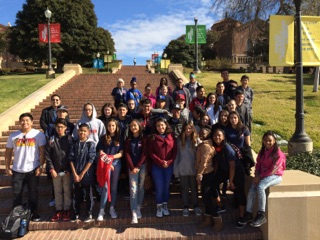 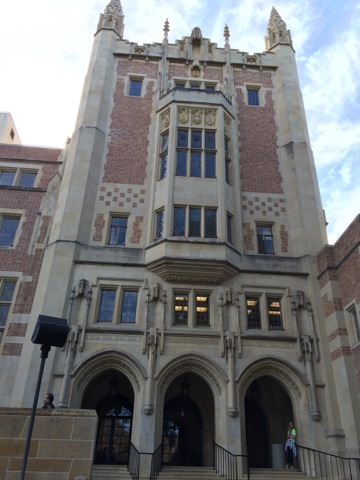 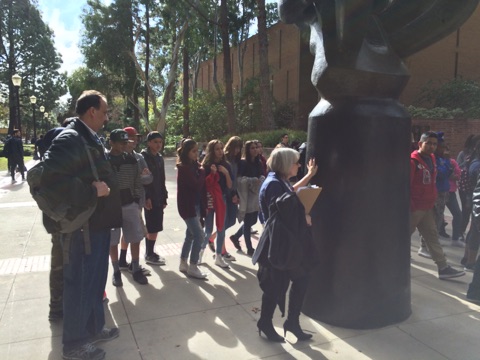 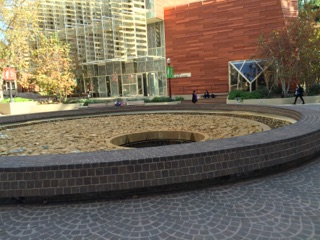 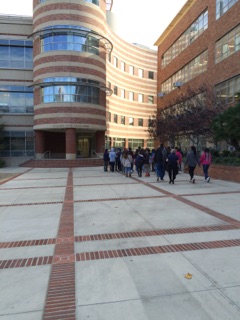 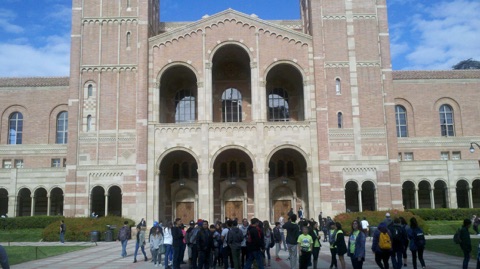 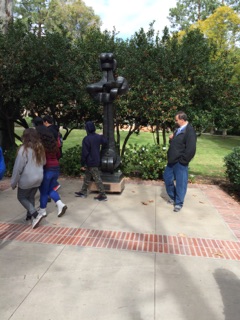 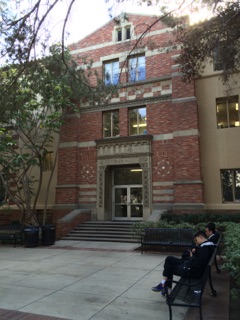 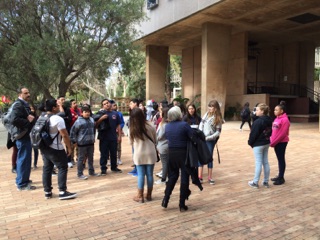 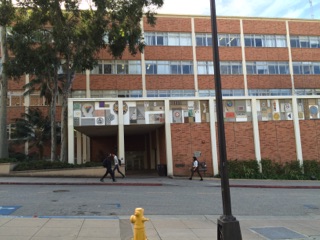 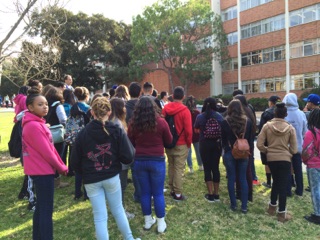 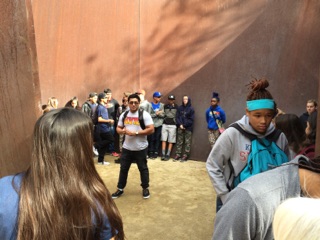 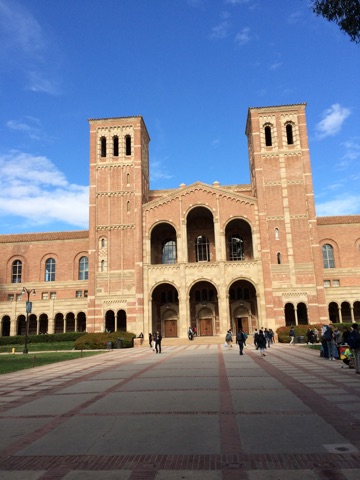